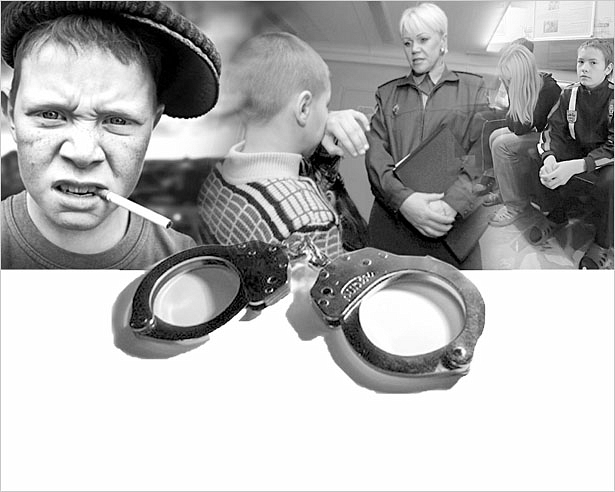 Для учителей, родителей и несовершеннолетних по наиболее распространенным правонарушениям и преступлениям
Несовершеннолетним считается лицо, которое не достигло возраста 18 лет. Первым днем совершеннолетия считается следующий за днем рождения, а именно с полуночи.

Под малолетним понимается лицо, которое не достигло 14 лет.
С 14 летнего возраста лица подлежат уголовной ответственности за совершение следующих преступлений:
умышленное убийство (ст.139 УК РБ), 
причинение смерти по неосторожности (ст.144 УК РБ),
 умышленное причинение тяжкого телесного повреждения (ст.147 УК РБ), 
умышленное причинение менее тяжкого телесного повреждения (ст.149 УК РБ), 
изнасилование (ст. 166 УК РБ), 
действия сексуального характера (ст. 167 УК РБ),
С 14 летнего возраста лица подлежат уголовной ответственности за совершение следующих преступлений:
похищение человека (ст.182 УК РБ), 
кража (ст.205 УК РБ), 
грабеж (ст.206 УК РБ), 
разбой (ст.207 УК РБ), 
вымогательство (ст. 208 УК РБ), 
угон (214 УК РБ), 
умышленное уничтожение либо повреждение имущества (ч.2 и ч.3 ст. 218 УК РБ), 
захват заложника (ст. 291 УК РБ),
С 14 летнего возраста лица подлежат уголовной ответственности за совершение следующих преступлений:
хищение огнестрельного оружия, боеприпасов или взрывчатых веществ (ст.294 УК РБ), 
умышленное приведение в негодность транспортного средства или путей сообщения (ст.309 УК РБ), 
хищение наркотических средств и психотропных веществ (ст.327 УК РБ), 
хулиганство (ст. 339 УК РБ), 
заведомо ложное сообщение об опасности (ст. 340 УК РБ ).
Необходимо отметить, что каждое третье преступление совершается подростками в состоянии алкогольного опьянения.
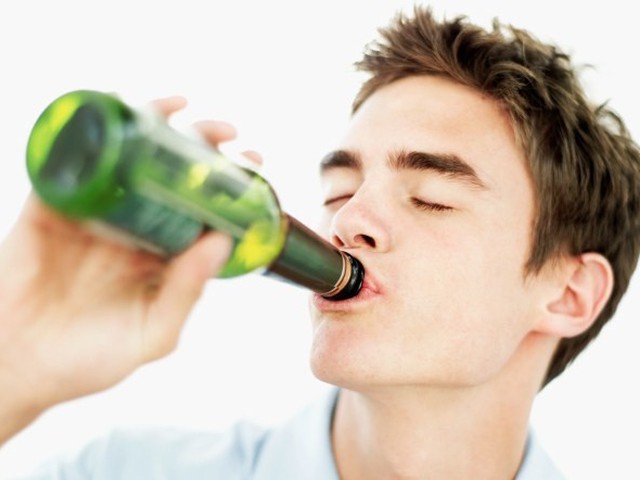 На учет в ИДН ставятся несовершеннолетние:
совершившие преступления и обвиняемые в их совершении, 
привлеченные к ответственности за административные правонарушения, 
вернувшиеся из мест лишения свободы, 
употребляющие спиртные напитки, наркотические и иные вещества, влекущие одурманивание, 
самовольно уходящие из семьи и ведущие иной антиобщественный образ жизни.
Самым распространенным правонарушением среди молодежи является мелкое хулиганство (ст. 156 КоАП РБ):
нецензурная брань в общественных местах, 
 оскорбительное приставание к гражданам и другие подобные действия, нарушающие общественный порядок и спокойствие граждан (влечет наложение штрафа до 2 базовых величин или исправительные работы от 1 до 2 месяцев) с последующей постановкой на учет в ИДН и вытекающими отсюда последствиями.
При совершении подобных действий в возрасте от 14 до 16 лет к ответственности привлекаются их родители по ст.162 ч.2 КоАП РБ (штраф от 3 до 5 базовых величин),

 при совершении до 14 лет также привлекаются родители по ст.162 ч.1 КОАП РБ (штраф до 5 базовых величин). 

Кроме этого… 
несовершеннолетних ставят на учет в ИДН,
их с родителями заслушивают на комиссии по делам несовершеннолетних, 
о проступке им сообщается по месту учебы, а родителям по месту  работы.
Помимо этого статья 162 ч.1 КоАП РБ предусматривает привлечение родителей к административной ответственности за злостное невыполнение ими обязанностей по воспитанию и обучению детей, а также за все правонарушения детей, предусмотренные КоАП РБ, кроме мелкого хулиганства от 14 до 16 лет (ст.162 ч.2) и появления в пьяном виде или распитие спиртного в возрасте до 16 лет (ст. 159 ч.4, за нарушение которых на родителей накладывается штраф в размере 2-х базовых величин).
Распитие спиртных напитков в общественных местах или появление в общественных местах в пьяном виде лицам 16 лет и старше (ст.159 КоАП РБ), также наказуемо.
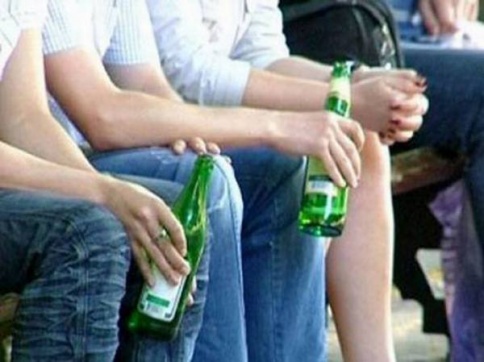 За это правонарушение Законом предусмотрено:
административное взыскание в виде штрафа до 3 базовых величин. 
В отношении каждого подростка за совершение подобного правонарушения направляется информация по месту учебы или работы, по месту работы его родителей, врачу-наркологу. 
А в отношении мужской половины при достижении 17 – летнего возраста направляется сообщение в военный комиссариат.
Кроме этого лица, задержанные за административные правонарушения, подлежат дактилоскопированию, 
а в дальнейшем при приеме на работу в государственные органы, сдаче экзаменов на право управления транспортным средством, 
осуществляется проверка ОВД на наличие компрометирующих материалов.
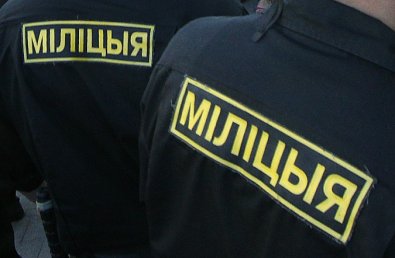 Сотрудники милиции выявляют взрослых лиц, вовлекающих подростков в пьянство (ст. 160 КоАП РБ). За допущенные правонарушения они подвергаются штрафу в размере от 5 до 10 базовых величин.
Самым распространенным видом преступлений среди несовершеннолетних является кража, или тайное похищение имущества (ст.205 УК РБ)
Наказывается штрафом, 
исправительными работами до 2-х лет, 
арестом до 6 месяцев,
 ограничением свободы до 5 лет или лишением свободы на срок до 15 лет с конфискацией имущества или без. 
Обращаем внимание, что несовершеннолетние, достигшие ко времени совершения преступления 16 летнего возраста, в полной мере могут нести уголовную ответственность по всем статьям уголовного кодекса.
Сотрудниками милиции проводится работа по выявлению несовершеннолетних, занимающихся проституцией (ст.162 прим.1 КоАП РБ).
За указанное правонарушение предусмотрен штраф в размере 10 базовых величин, 
помимо этого они помещаются на обследование в кожно-венерологические диспансеры. В случае установления фактов умышленного заражения других лиц венерическими болезнями, привлекаются к уголовной ответственности по ст. 158 УК РБ, которой предусмотрено наказание в виде штрафа, ареста, ограничения свободы либо ее лишения сроком до 4 лет.
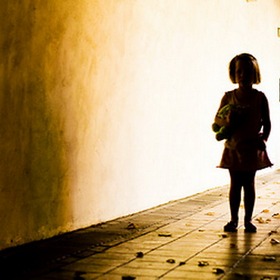 За нахождение детей и подростков в возрасте до 16 лет без сопровождения родителей или лиц, их заменяющих, в ночное время на улицах города, во дворах, подъездах домов и других общественных местах с 23.00 до 6.00 часов предусматривается наложение штрафа на родителей или лиц, их заменяющих, в размере трех минимальных заработных плат.
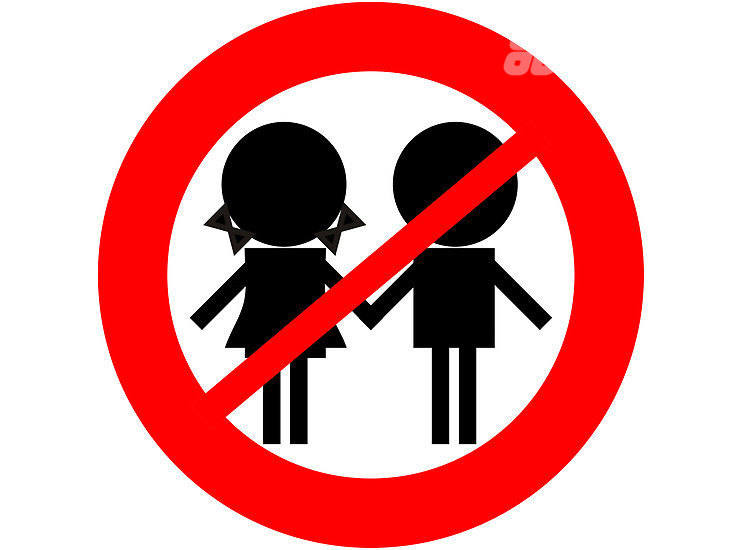 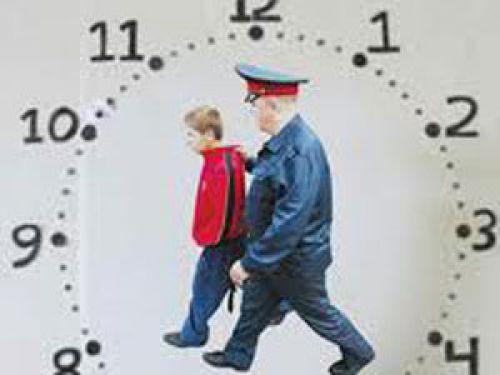 Статья 328 Уголовного кодекса Республики Беларусь – наиболее часто встречающееся основание для привлечения к ответственности за оборот наркотиков:
Незаконные без цели сбыта изготовление, переработка, приобретение, хранение, перевозка или пересылка наркотических средств, психотропных веществ либо их прекурсоров или аналогов –
наказывается ограничением свободы на срок до пяти лет или лишением свободы на срок от двух до пяти лет.
Незаконные с целью сбыта изготовление, переработка, приобретение, хранение, перевозка или пересылка либо незаконный сбыт наркотических средств, психотропных веществ либо их прекурсоров или аналогов –
наказывается лишением свободы на срок от пяти до восьми лет с конфискацией имущества или без конфискации.
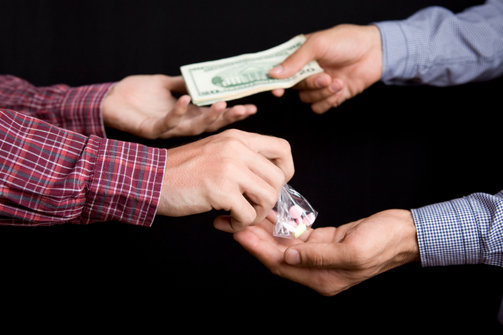 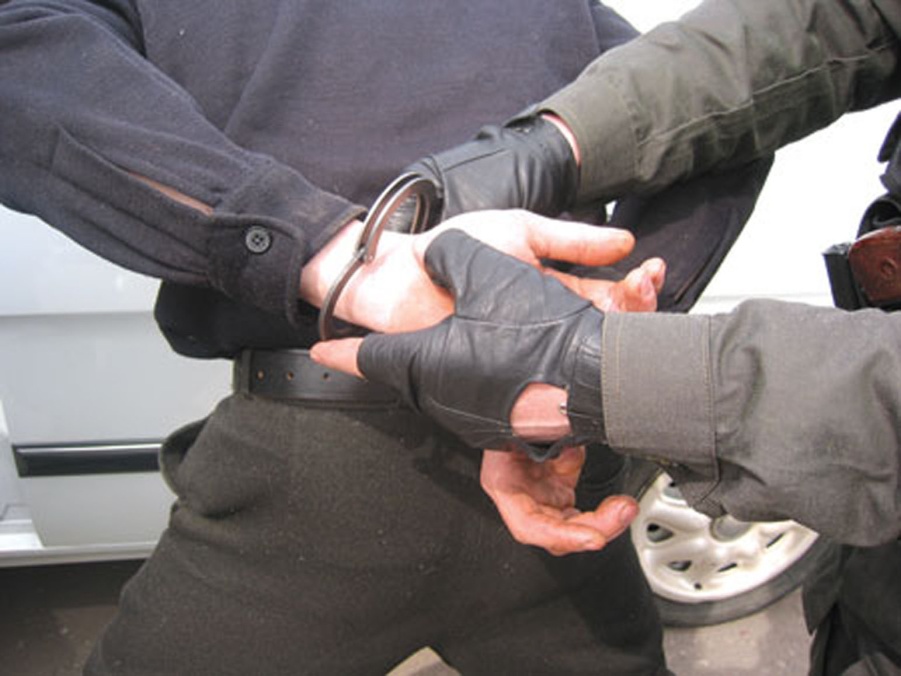 Разбой, т.е. насилие либо угроза насилия, с целью непосредственного завладения имуществом (ст.207 УК РБ), наказывается лишением свободы от 3-х до 15 лет с конфискацией имущества или без.
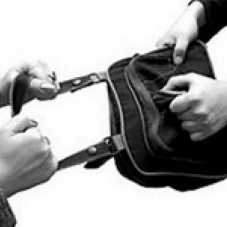 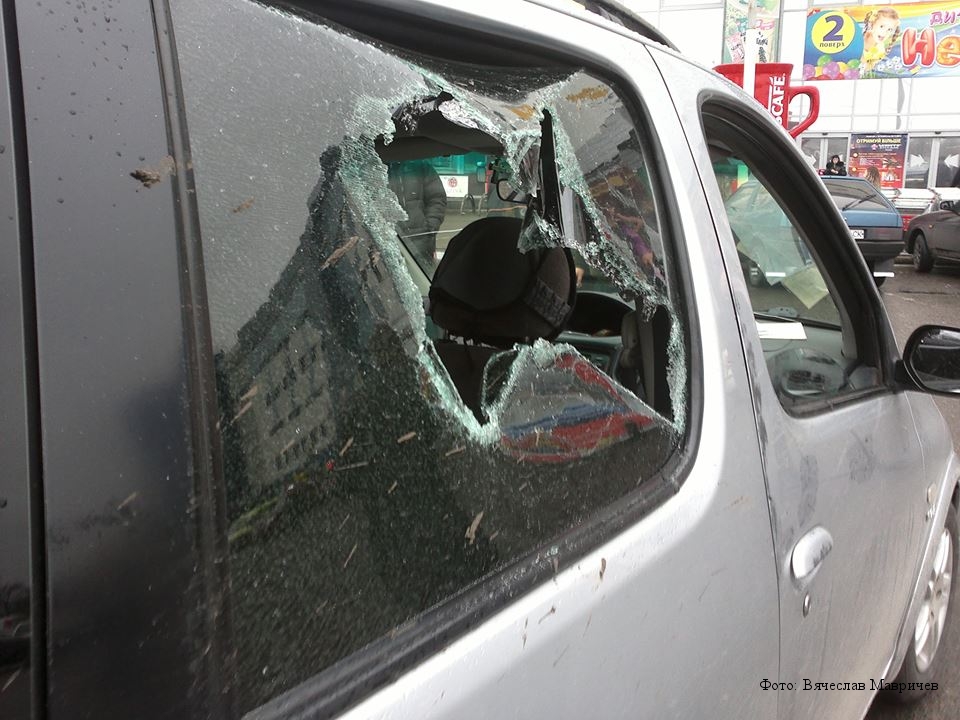 Изготовление, хранение либо сбыт поддельных денег или ценных бумаг (ст.221 УК РБ), наказывается в виде ограничения свободы от 2 до 5 лет или лишением свободы от 2-х до 15 лет с конфискацией имущества или без.
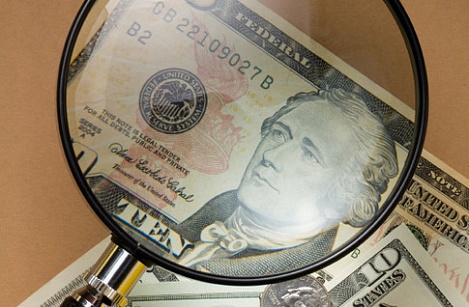 Угон автодорожного транспортного средства (ст.214 УК РБ) наказывается лишением свободы сроком от 5 до 15 лет.
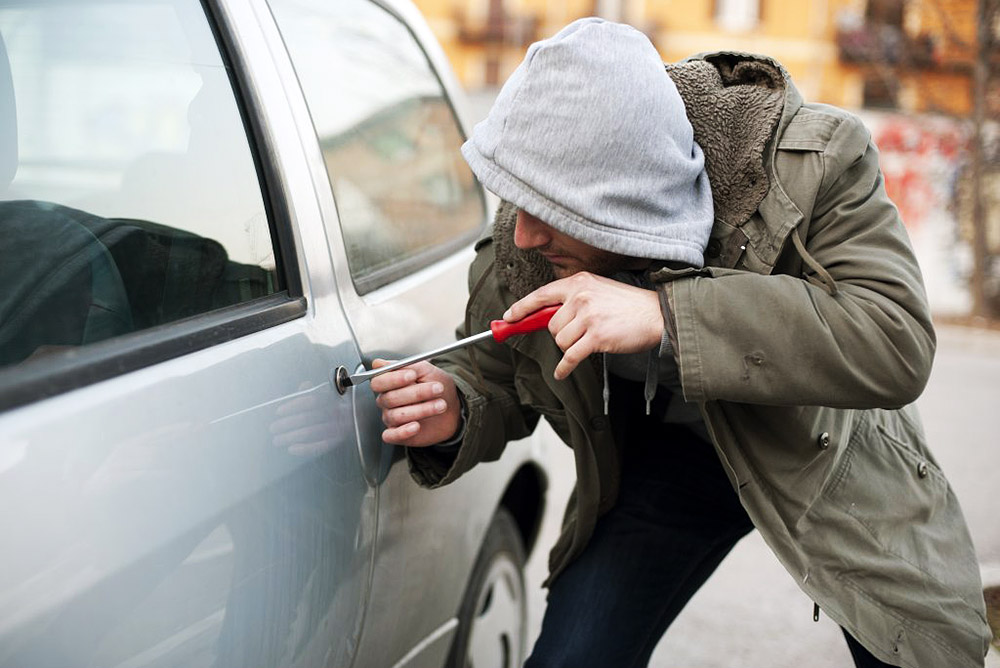 Хулиганство или умышленные действия, грубо нарушающие общественный порядок, выражающие явное неуважение к обществу (ст. 339 УК РБ) наказывается штрафом, или арестом, или ограничением свободы до 5 лет, или лишением свободы от 1 до 7 лет.
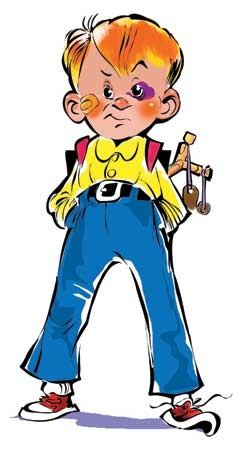 Заведомо ложное сообщение об опасности, т.е. о готовящемся взрыве, поджоге или иных действиях, создающих опасность для жизни и здоровья людей, либо причинение большого ущерба и других тяжких последствий (ст.340 УК РБ) влечет наказание в виде штрафа, ареста до 6 месяцев, ограничения свободы до 3-х лет или лишения свободы до 7 лет.
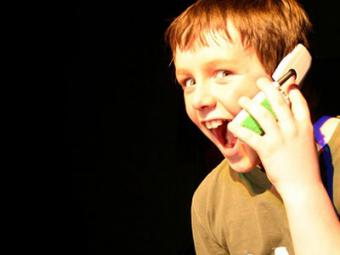 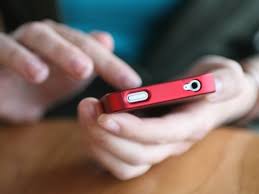 Умышленное нанесение телесных повреждений (ст.ст.147-154 УК РБ) в зависимости от тяжести влечет наказание в виде штрафа, исправительных работ, ареста, ограничения свободы или лишения свободы сроком до 15 лет.
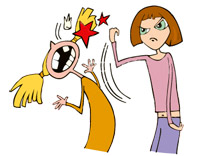 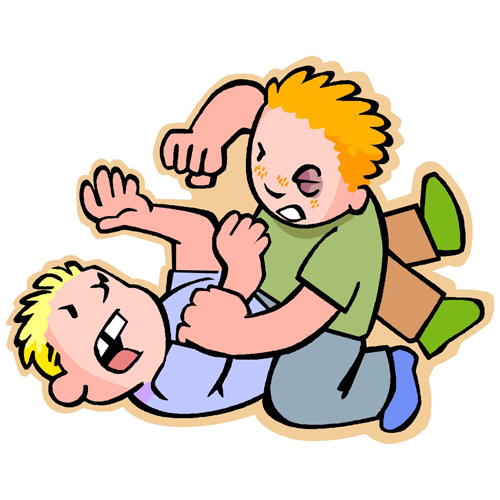 Изнасилование (ст.166 УК РБ) влечет наказание в виде ограничения свободы до 4 лет или лишение свободы от 3-х до 15 лет
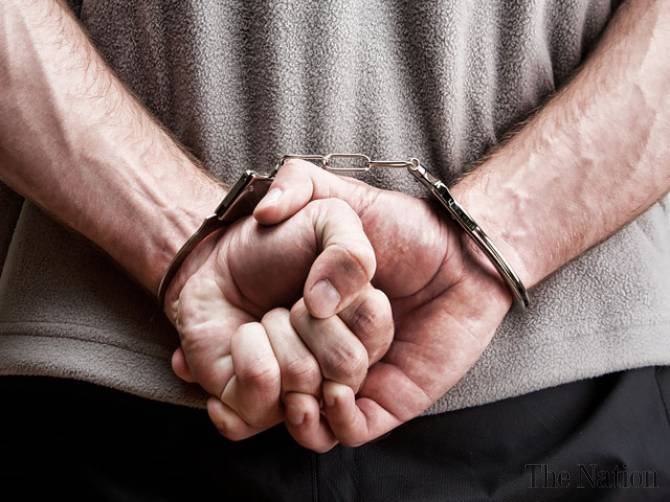 Отягчающие вину обстоятельства:
совершение лицом, ранее совершавшим преступления;
совершение преступления в отношении малолетнего, престарелого или лица, находящегося в беспомощном состоянии;
совершение в отношении заведомо для виновного беременной женщины;
совершение преступления с особой жестокостью и издевательством;
совершение преступления из корыстных или иных низменных побуждений;
Отягчающие вину обстоятельства:
совершение преступления группой лиц по предварительному сговору, организованной группой или преступной организацией;
 совершение преступления, повлекшее тяжкие последствия;
совершение преступления в состоянии алкогольного опьянения, вследствие наркотического, психотропного, токсического или др. одурманивания.
Законопослушание необходимо воспитывать в сознании каждого человека при этом, каждый должен осознавать и реально оценивать совершаемые поступки и ответственность, которая может наступить в случае противоправного поведения и в конечном итоге привести на скамью подсудимых.